Třídní výlet
6. třída
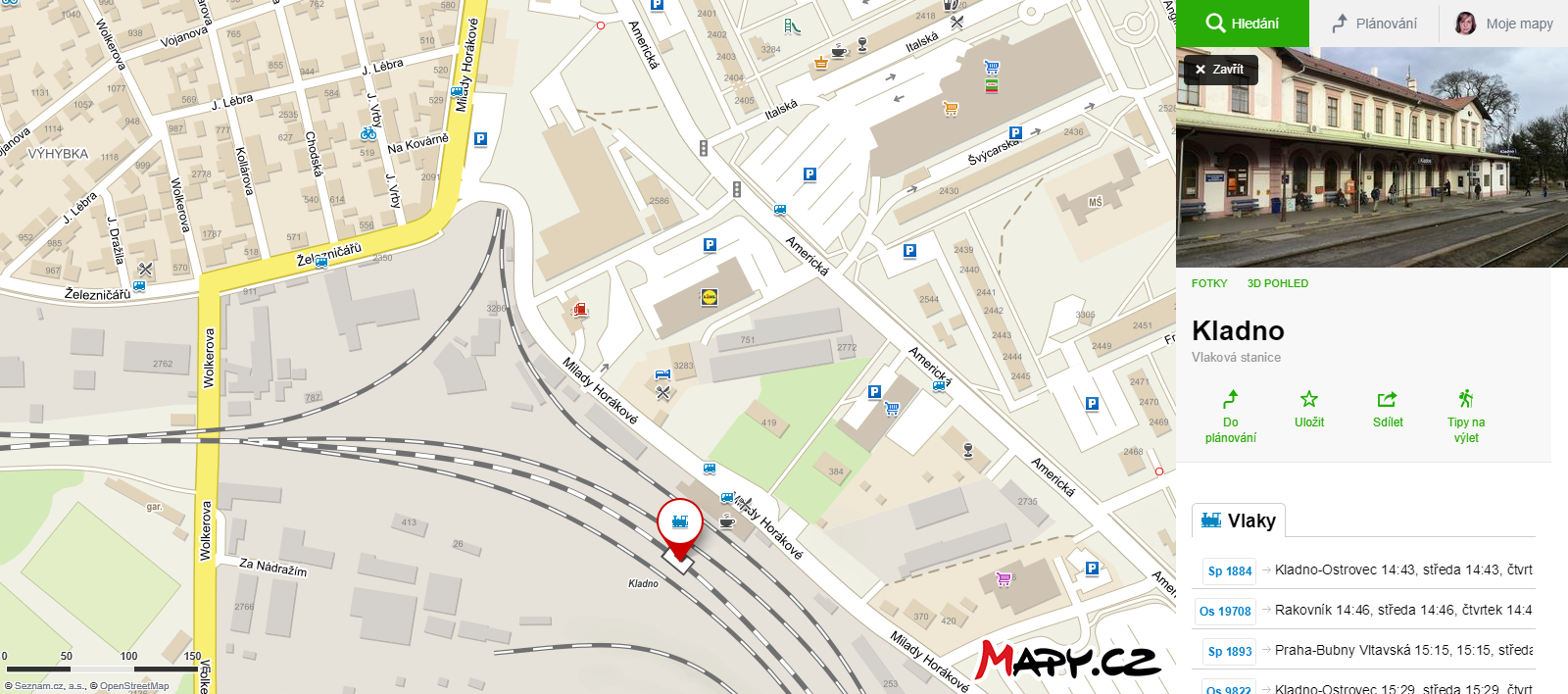 Doprava
Kladenské vlakové nádraží
sraz: 12.45 hodin (odjezd vlaku 13.15)
návrat: 18.41 hodin
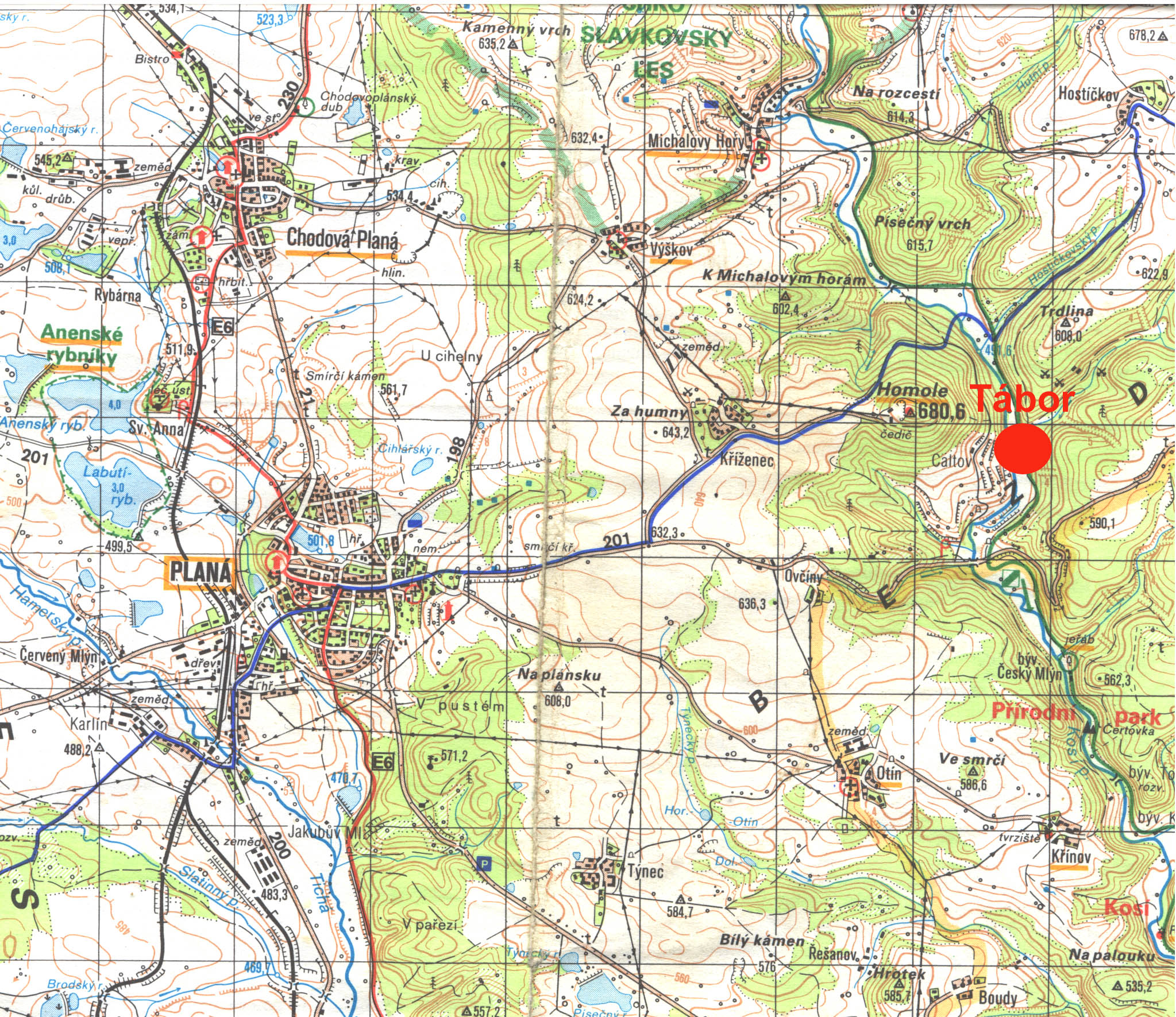 Kosí potok
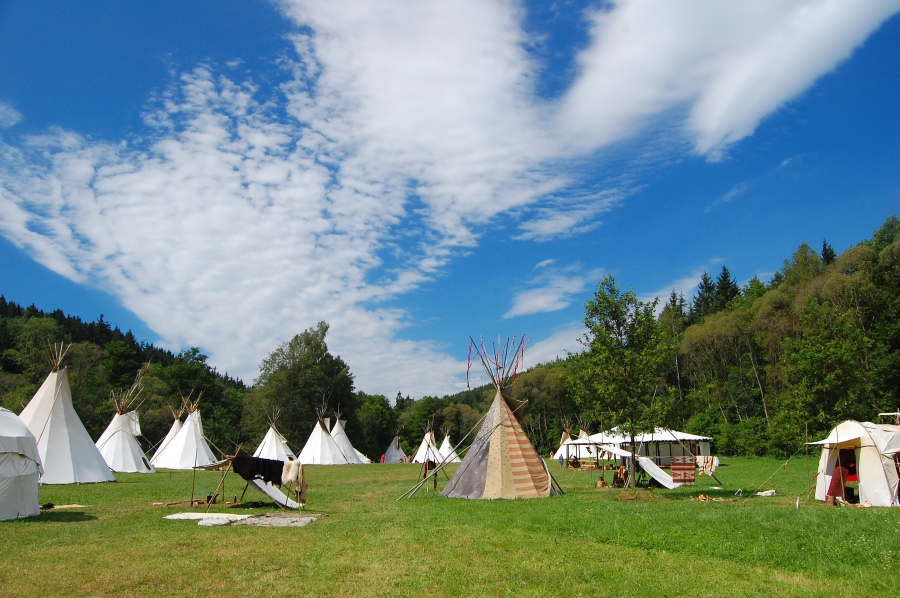 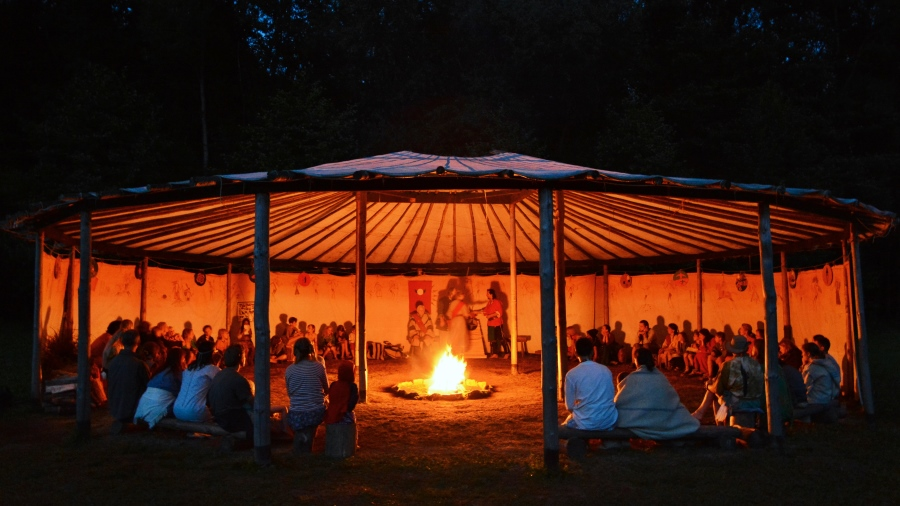 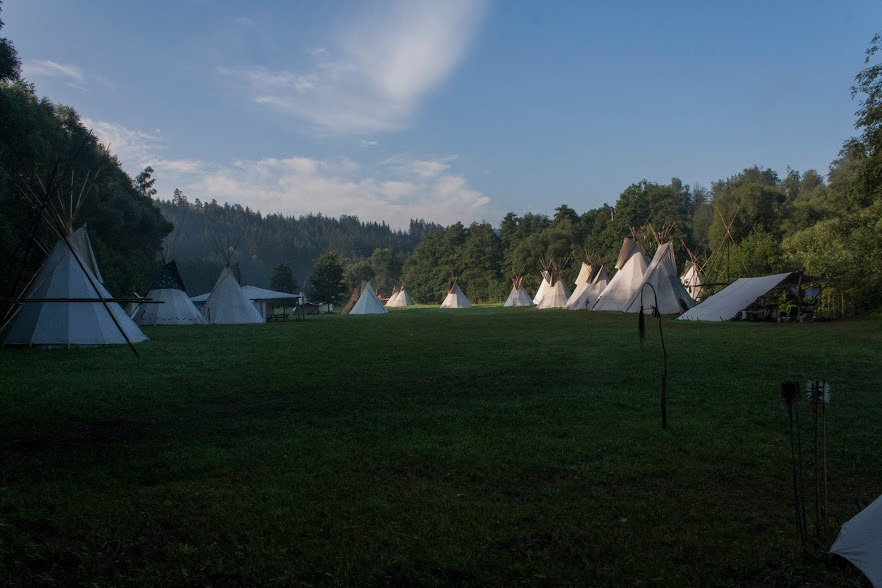 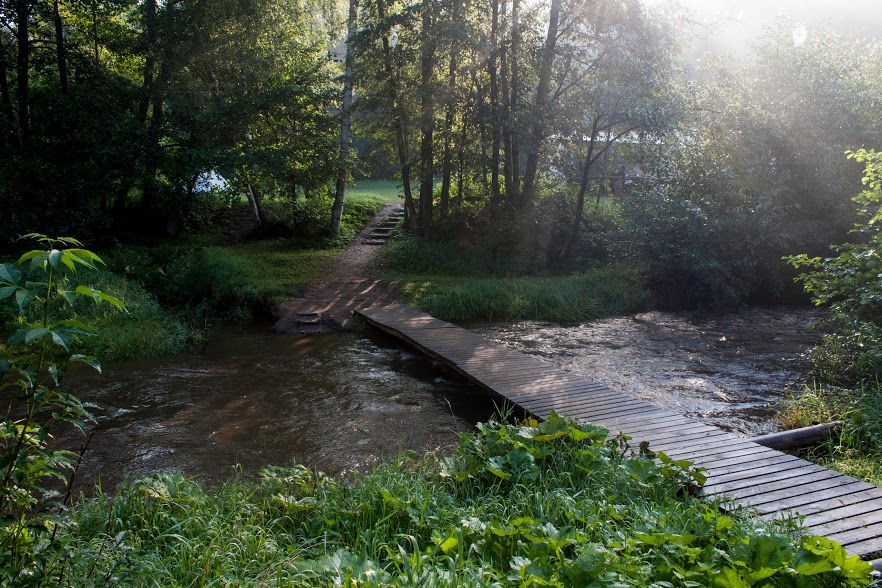 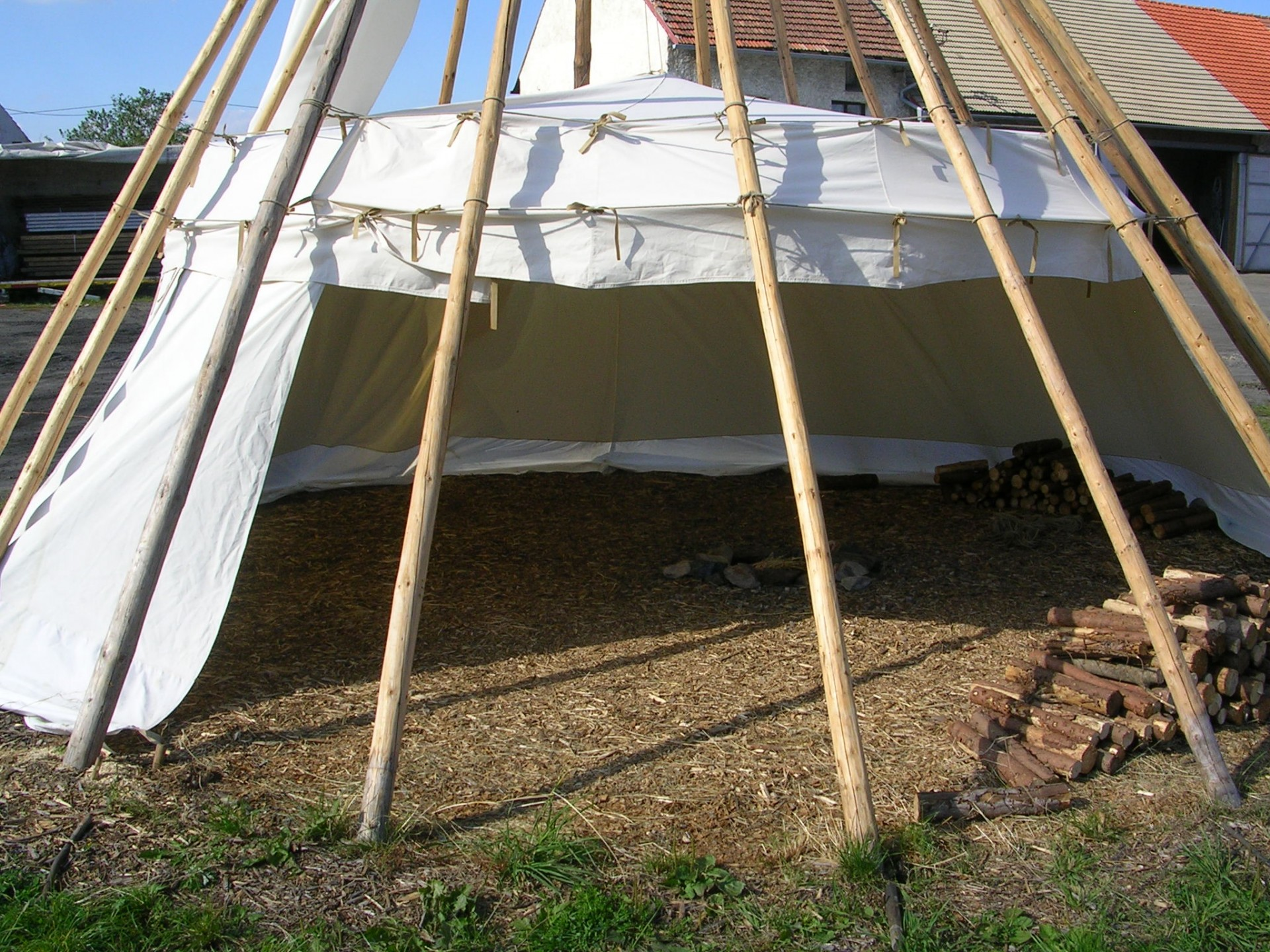 Bydlení
stany týpí, chlapci a dívky zvlášť, cca 10 osob
Strava
5x denně, některé jídla chystají děti pod dospělým dohledem
Hygiena
suchý záchod - kadibudky
studánka na ranní hygienu a čištění zubů
možnost koupání v Kosím potoce
Organizační věci
program je zajištěný na celou dobu - vzhledem k přírodním podmínkám
celou dobu budeme venku
dešťová varianta - Fara v Michalových Horách
oblečení do přírody, vysoké riziko propálení
není zde signál, doporučujeme nechat telefony a elektroniku doma
zásoby jídla - zbytečné, ne: energetické nápoje
projekt a focení
zdravotník, 4 dospělí
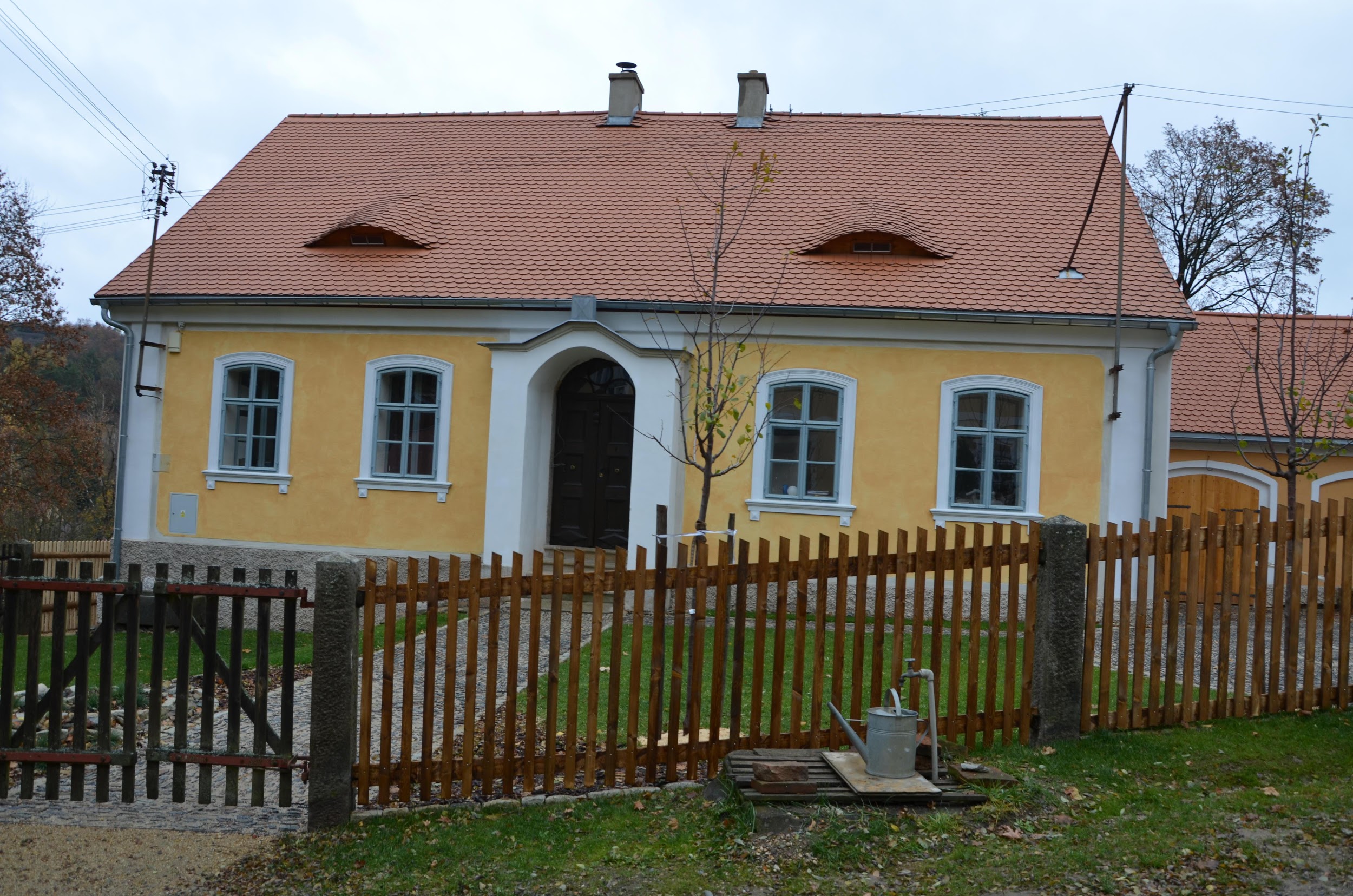 Fara
V případě dotazů pište, volejte: